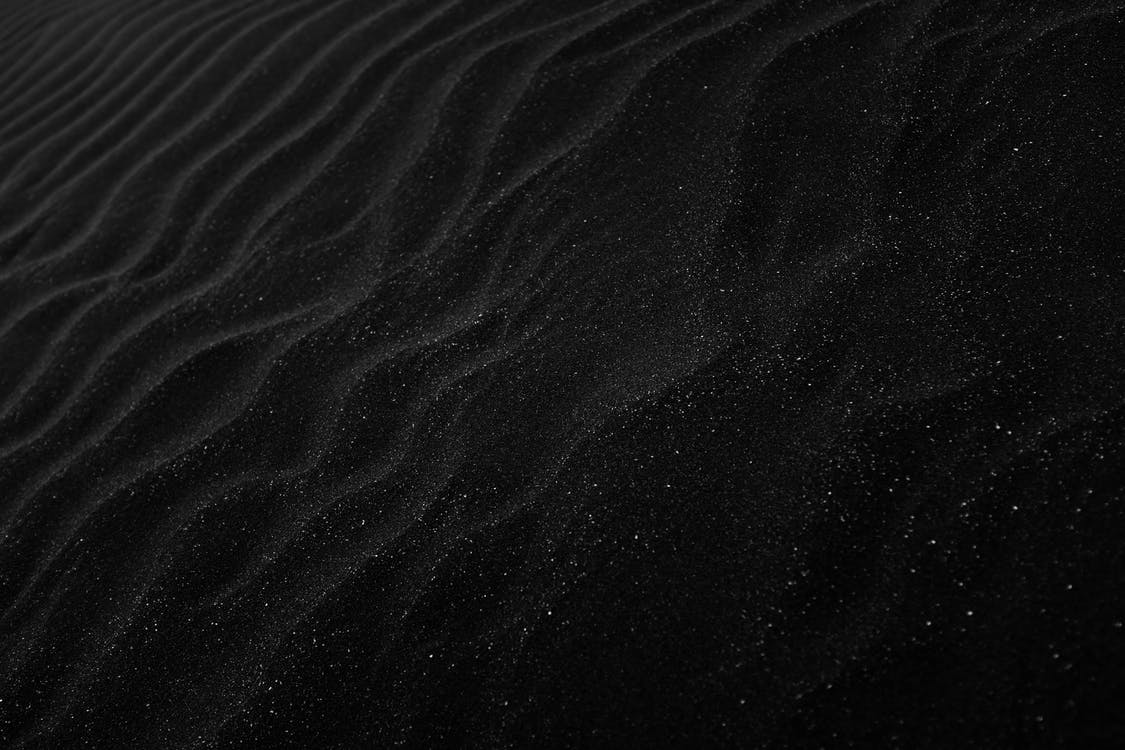 Note for the teachers
Here in this content, necessary vocabularies are explained. The classroom teacher may add or deduct vocabularies according to their own classroom demand.

The teachers are requested to follow the notes given below the slides.
Introduction
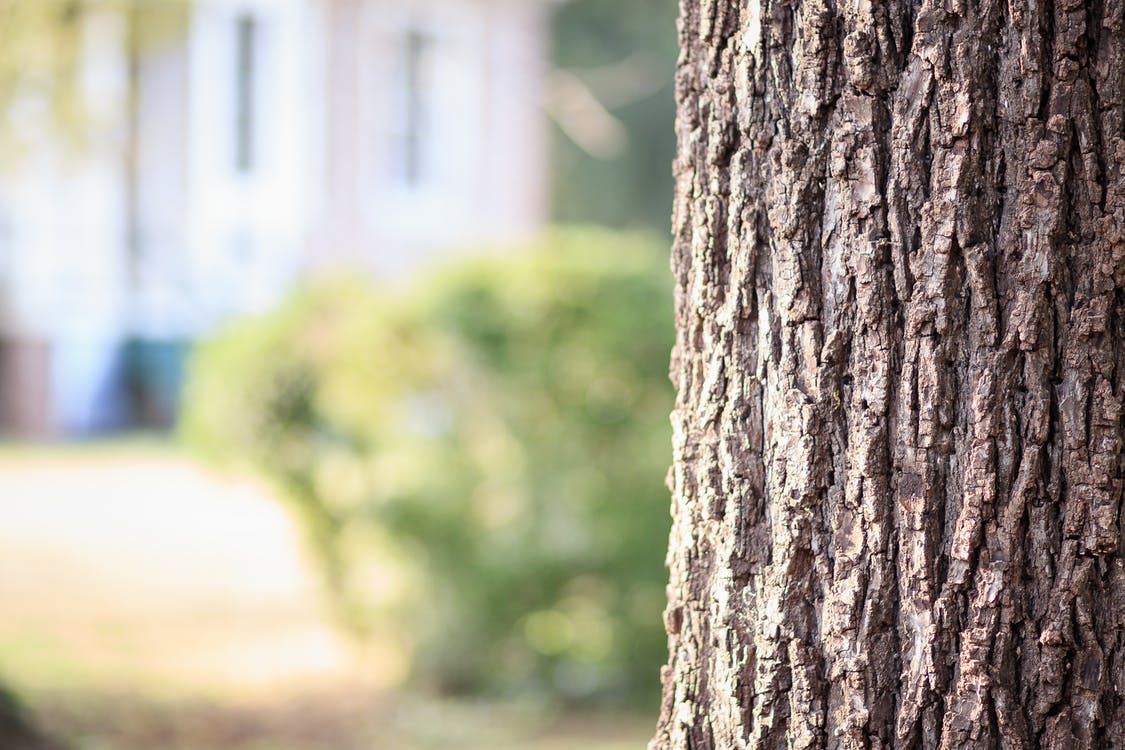 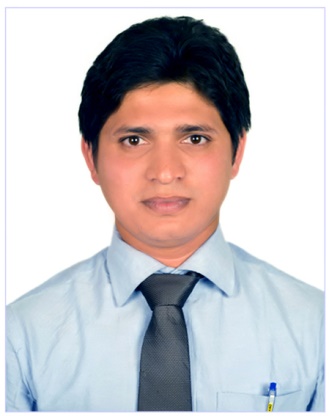 Babinton Chandra Das(Kiron)

Assistant Teacher(English)

Hon’s & Masters in English

IELTS & Phonetics

Farakkabad High School,

Chandpur Sadar, Chandpur.
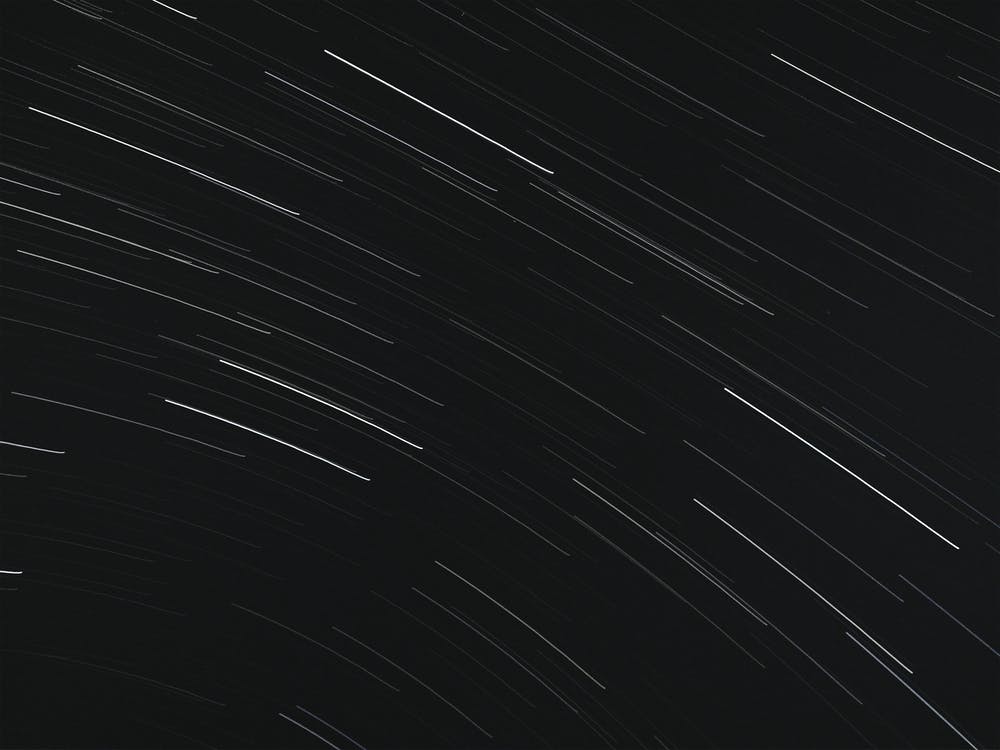 What about the picture?
Discuss  with your partner then answer the following questions.
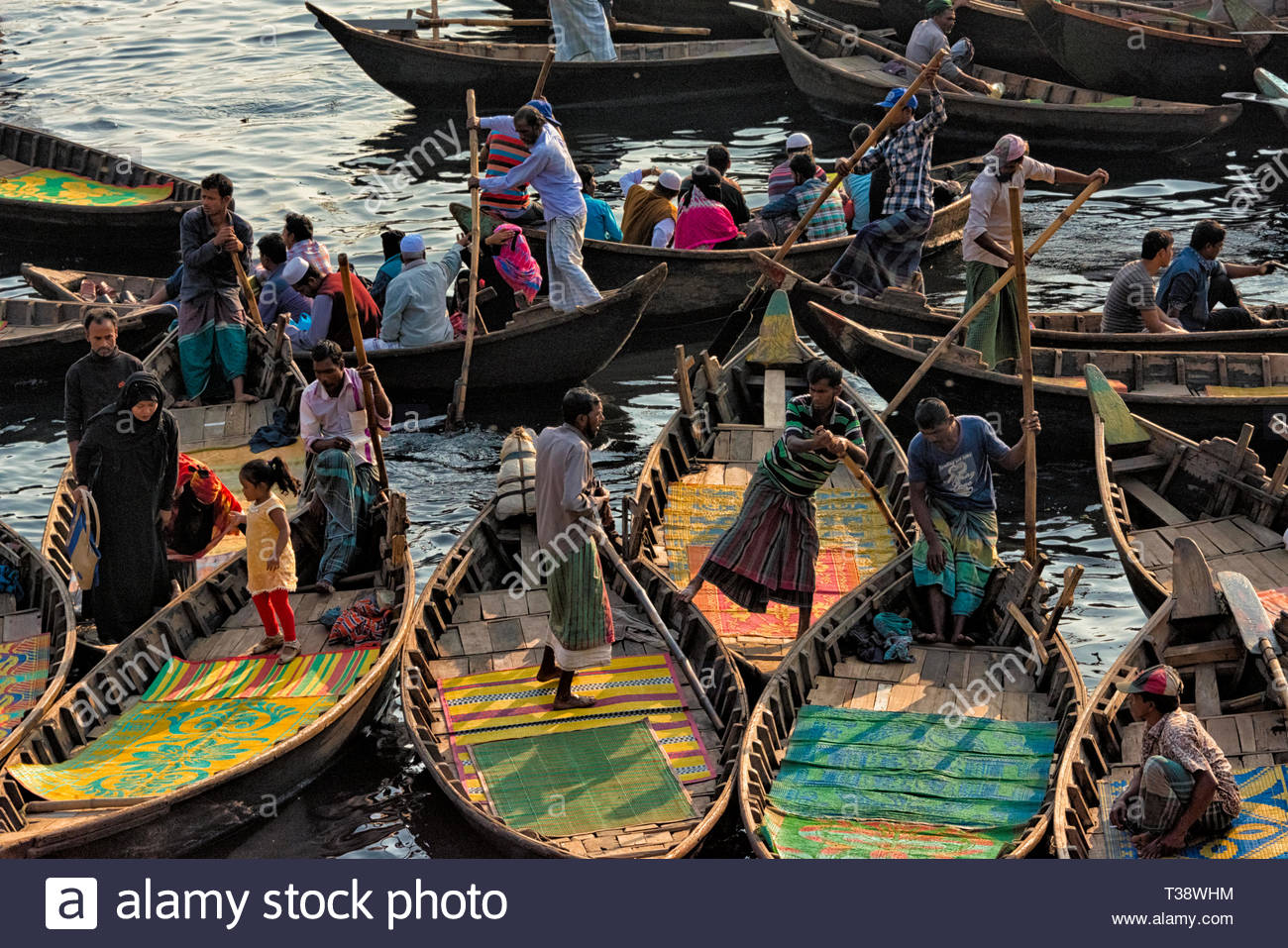 Where can you find this kind of boat ?
Why does the boatman carry passengers across a river ?
Why do people use country boats ?
[Speaker Notes: This slide only for mind set up. Teacher can ask another questions for grow class arrange.]
So today we’ll discuss  about
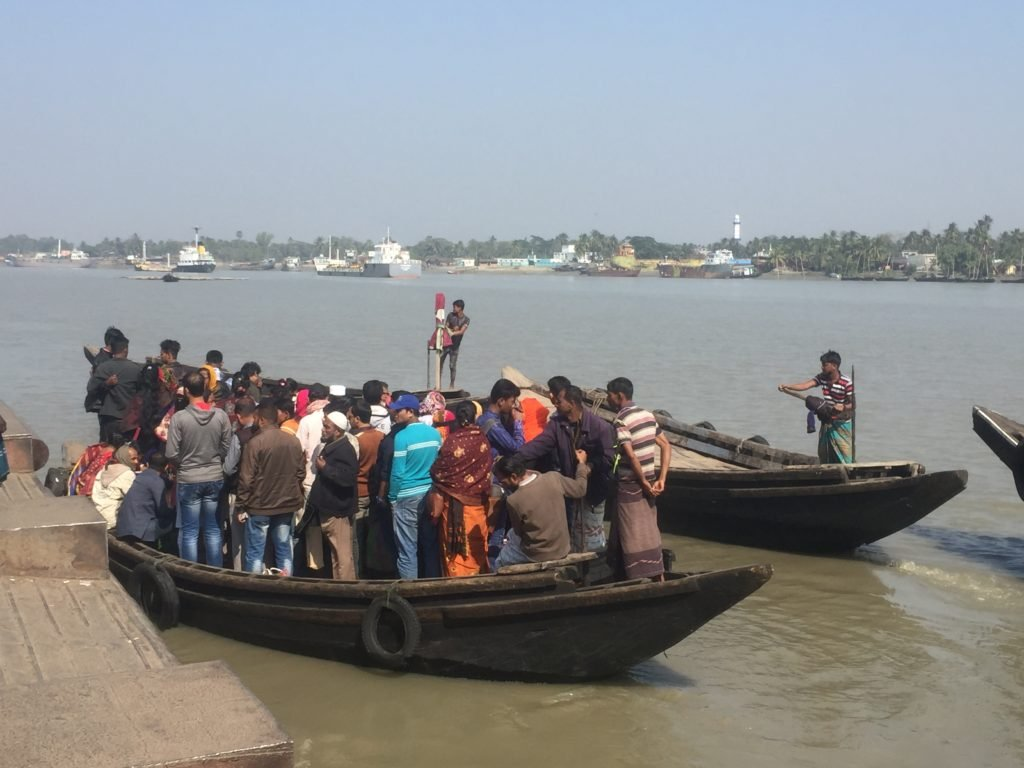 The ferry boat.
Learning  outcomes
After completing this lesson, students will be able to-

   ask and tell about problems.
   seek and give suggestions.
   listen for specific information.
   narrate something in writing.
What can you see in the picture
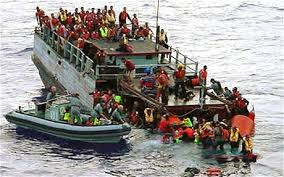 Discuss in pair. What were the causes of this accident?  And say how we can avoid it?
[Speaker Notes: Showing the video teacher can ask question to the whole class. SS will raise their hands. Teacher can ask 5/6 students to narrate the video.]
Individual Work
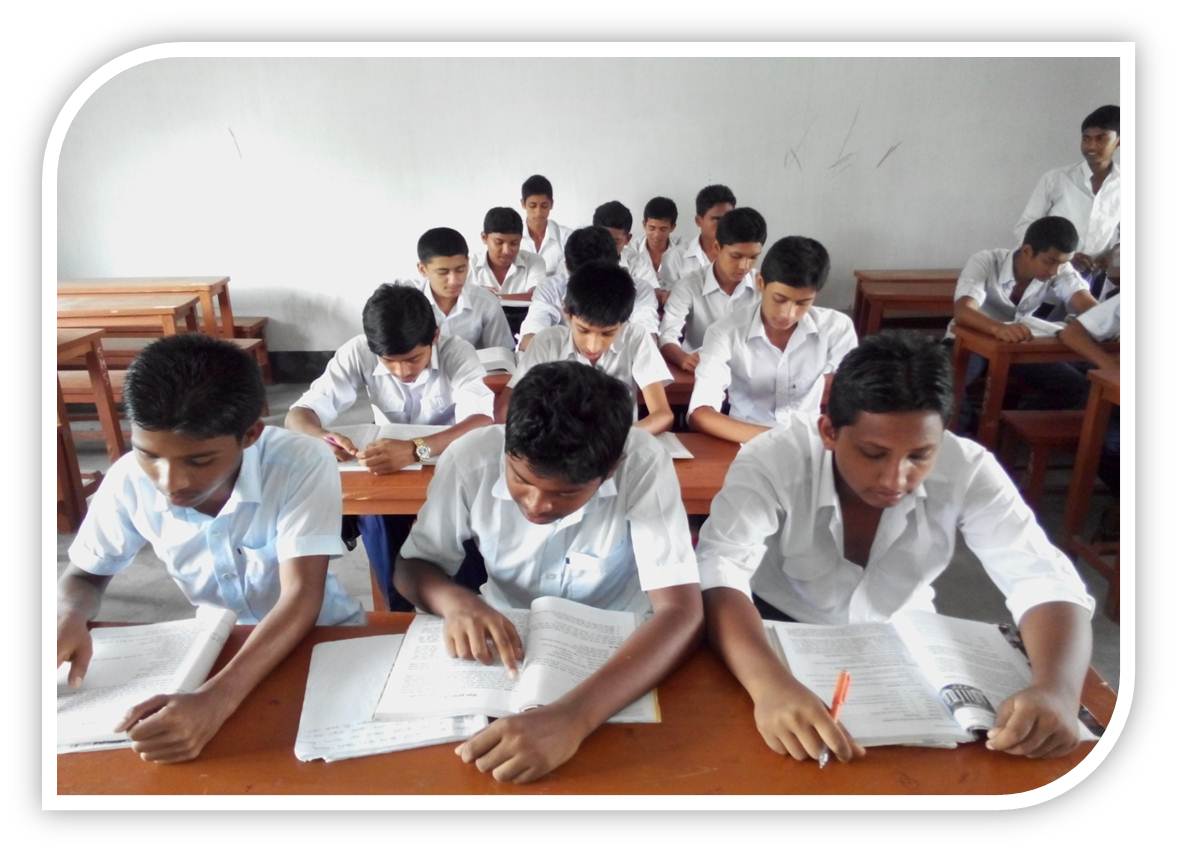 Read the text silently then answer the multiple choices questions that has given in the text.
[Speaker Notes: Teacher will monitor the class and can help them.]
Shoulder
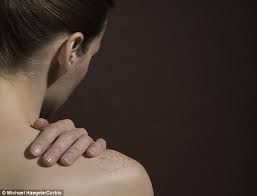 Key word
Can you make a sentence with the word “shoulder”.
Often country people carry their bags on shoulder.
Meaning
(Click here)
A organ of human body
[Speaker Notes: At first teacher will show the words then ask his/her students to tell the meaning and making sentences. If they fail teacher will show the picture again. For feedback click on meaning button.]
Cross the river
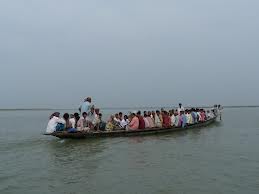 Key word
They are crossing the river by boat.
Can you make a sentence with the word “cross the river”.
Meaning
(Click here)
To go another side of a river.
[Speaker Notes: At first teacher will show the words then ask his/her students to tell the meaning and making sentences. If they fail teacher will show the picture again. For feedback click on meaning button.]
Ferry boat
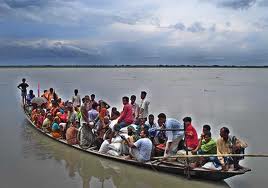 Key word
Can you make a sentence with the word “ferry boat”.
After shopping they are returning home by a ferry boat.
A kind of boat by that`s people cross the river to paying fare.
Meaning
(Click here)
[Speaker Notes: At first teacher will show the words then ask his/her students to tell the meaning and making sentences. If they fail teacher will show the picture again. For feedback click on meaning button.]
Individual/Pair works.
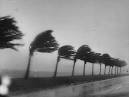 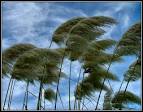 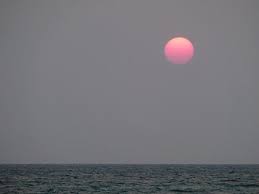 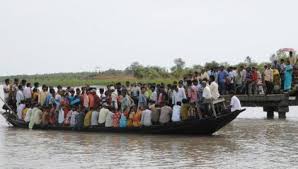 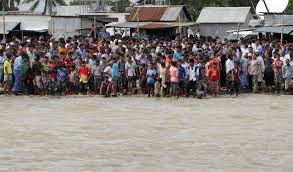 Look at the pictures and guess why do many people have little or no patience in situations as in the ferry boat?
[Speaker Notes: Students will see the pictures, they can discusses it with their partner and will write minimum five sentences, teacher also can help them if necessary.]
Individual Work
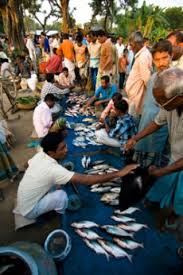 Guess if we have too many buyers of fish in the market, what is likely to happen?
[Speaker Notes: Teacher cam make easy specially for the girl students.]
Population problems?
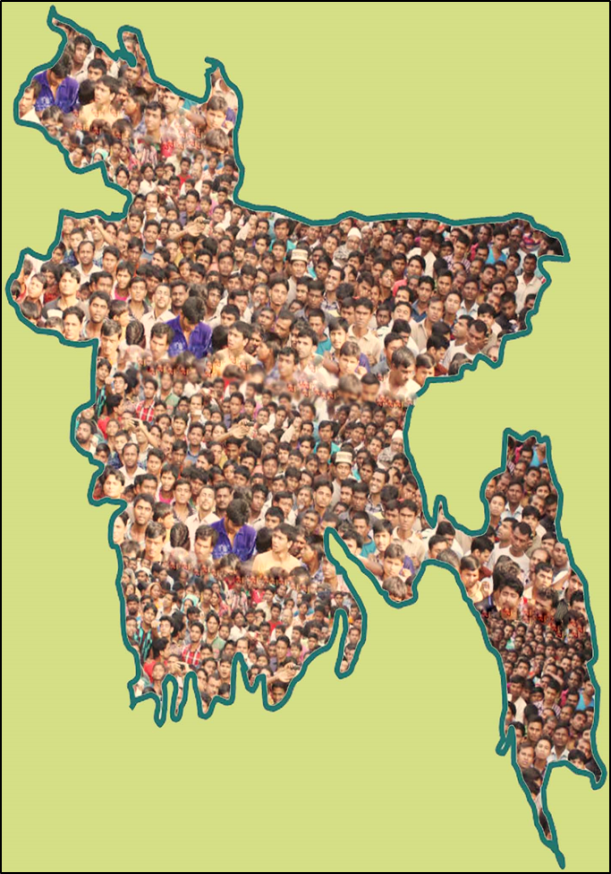 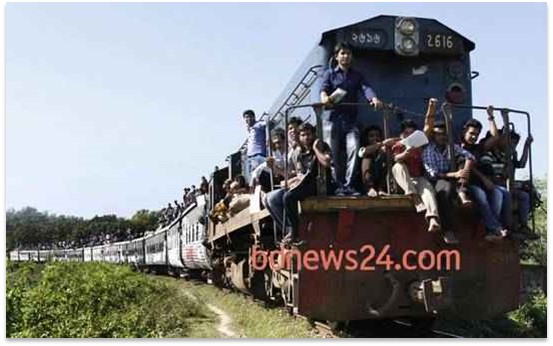 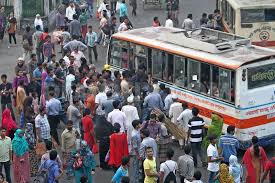 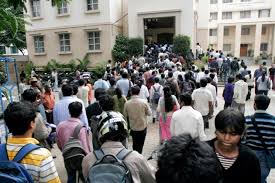 Look at the above pictures and guess if we have too many people in a town, bus and train then what will happen?
[Speaker Notes: Teacher can discusses about our population problems.]
HOME WORK
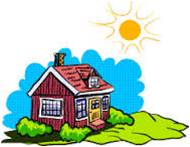 Write a paragraph with in ten sentences about       The ferry accident.
[Speaker Notes: Teacher can give some instructions to do the home work.]
Till then
Get Well
Good bye
[Speaker Notes: Teacher can use any other language.]